Holt Band Boosters
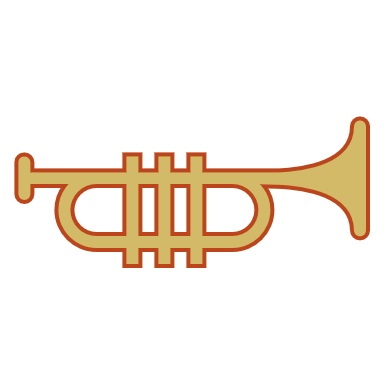 Welcome and Introduction Meeting
Agenda
Who are the Boosters?
Alone we can do so little, together we can do so much
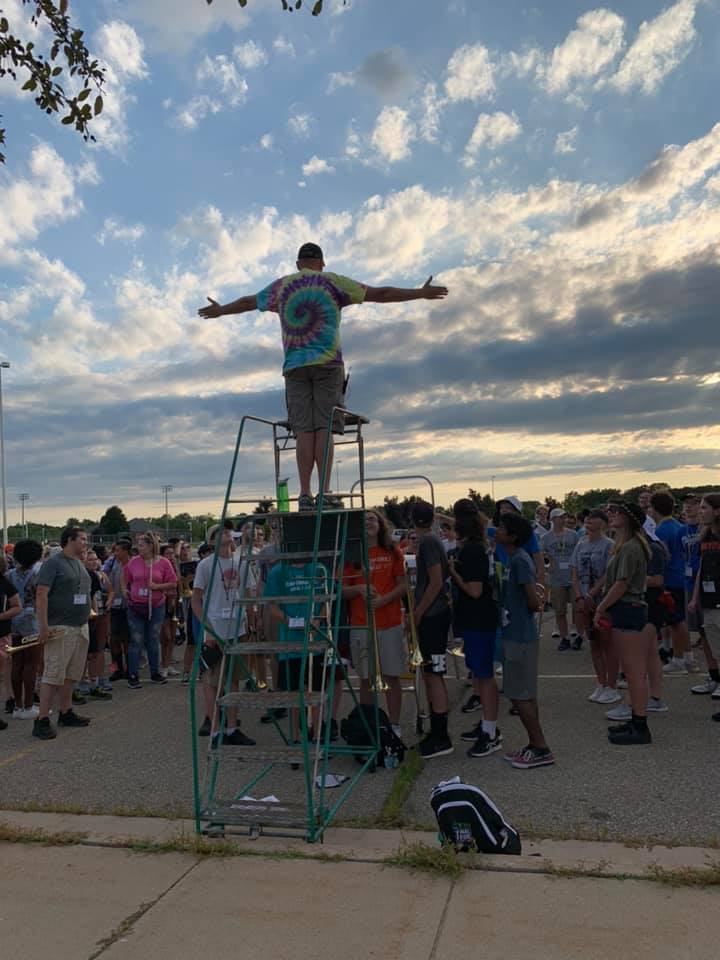 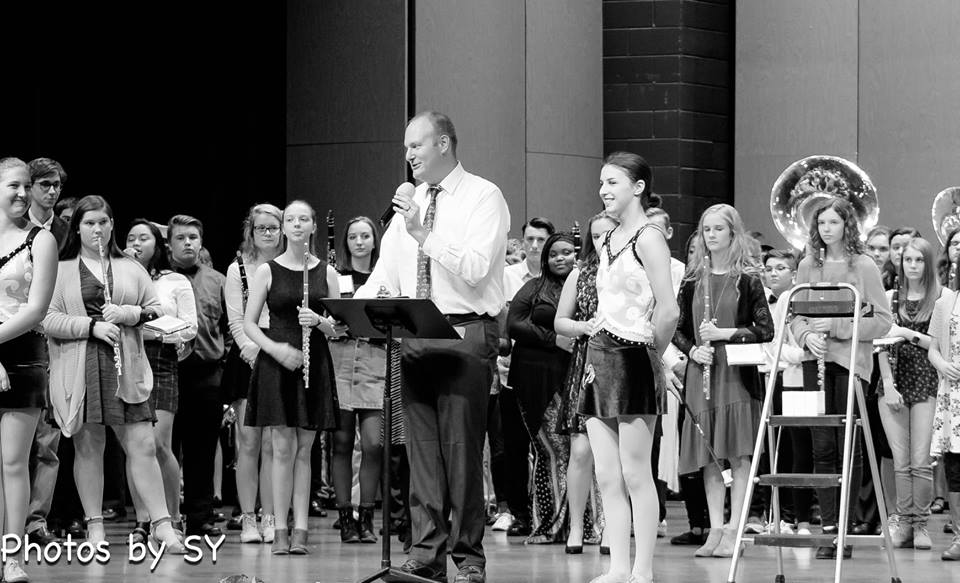 Support the Bands and Director
HHS Band Boosters, Inc.
Band Camp
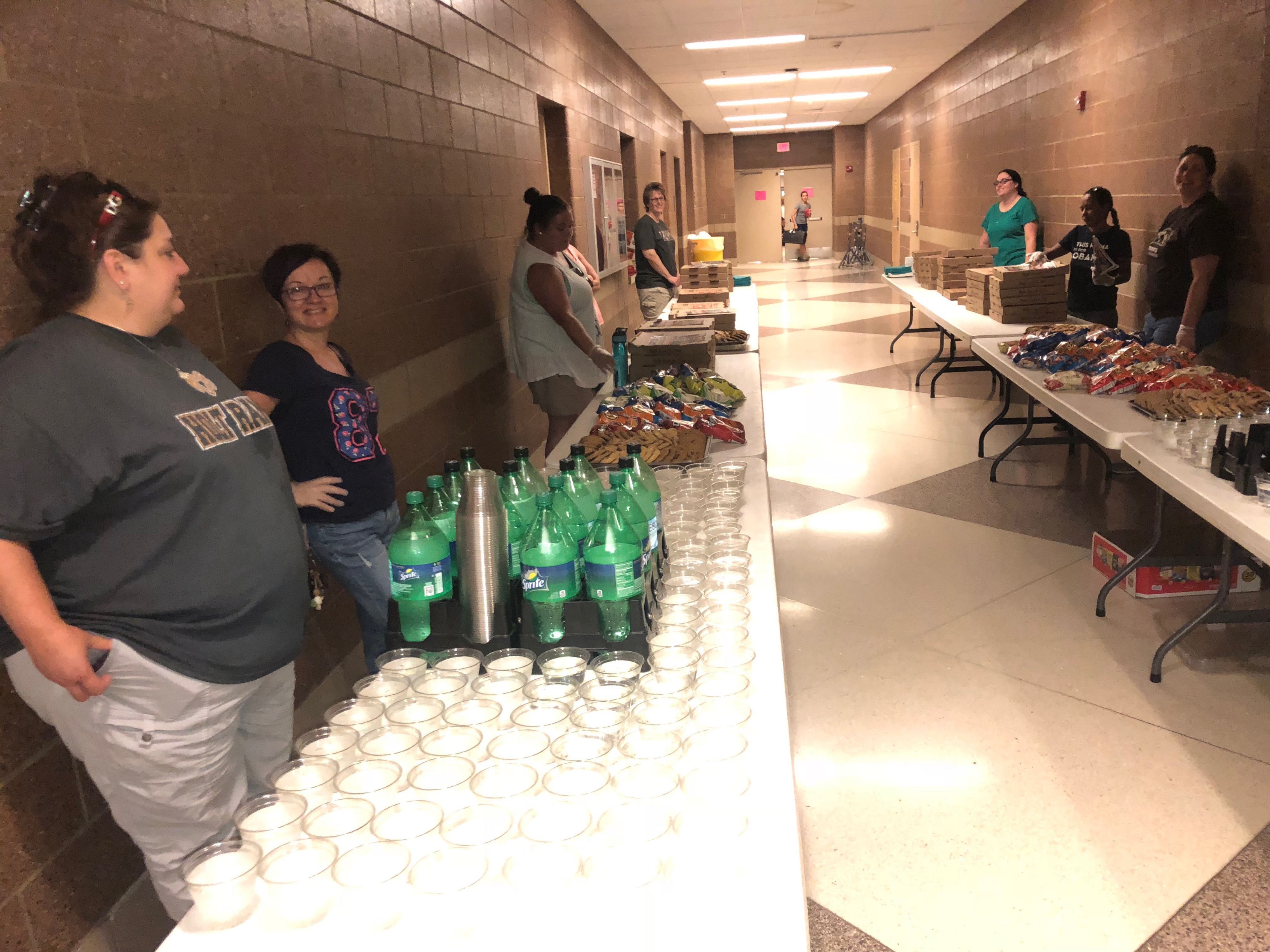 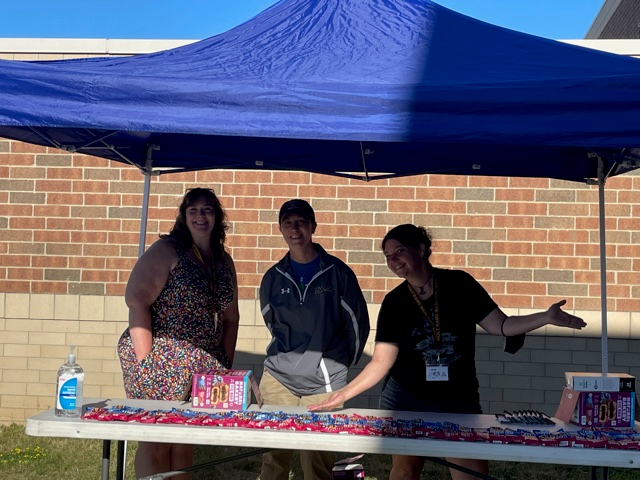 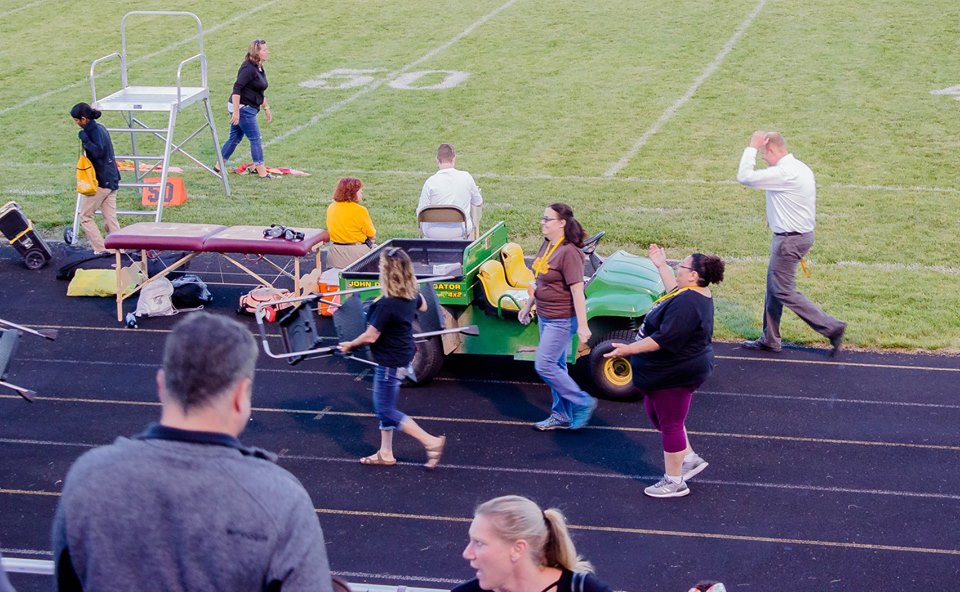 Football Games
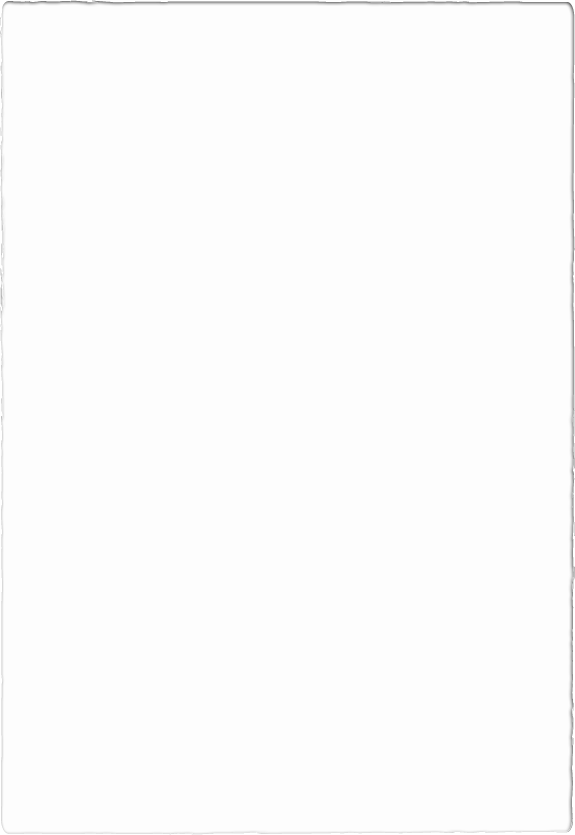 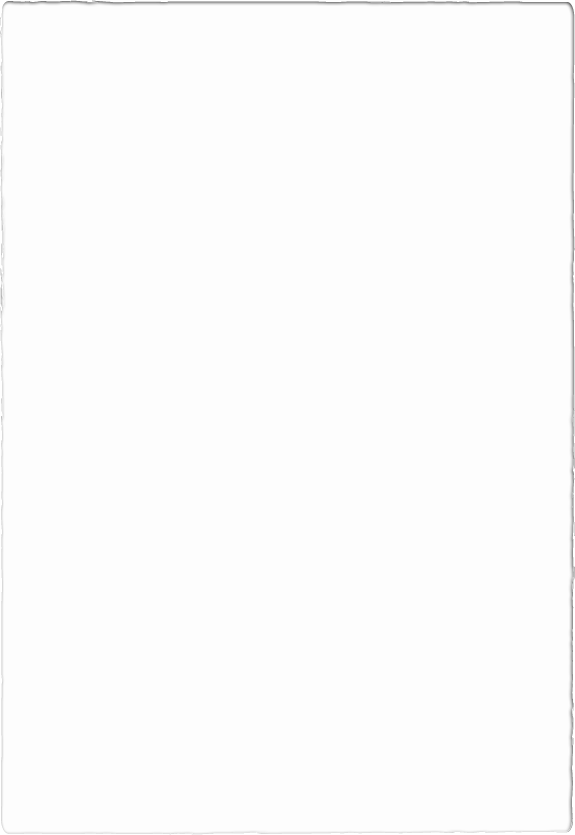 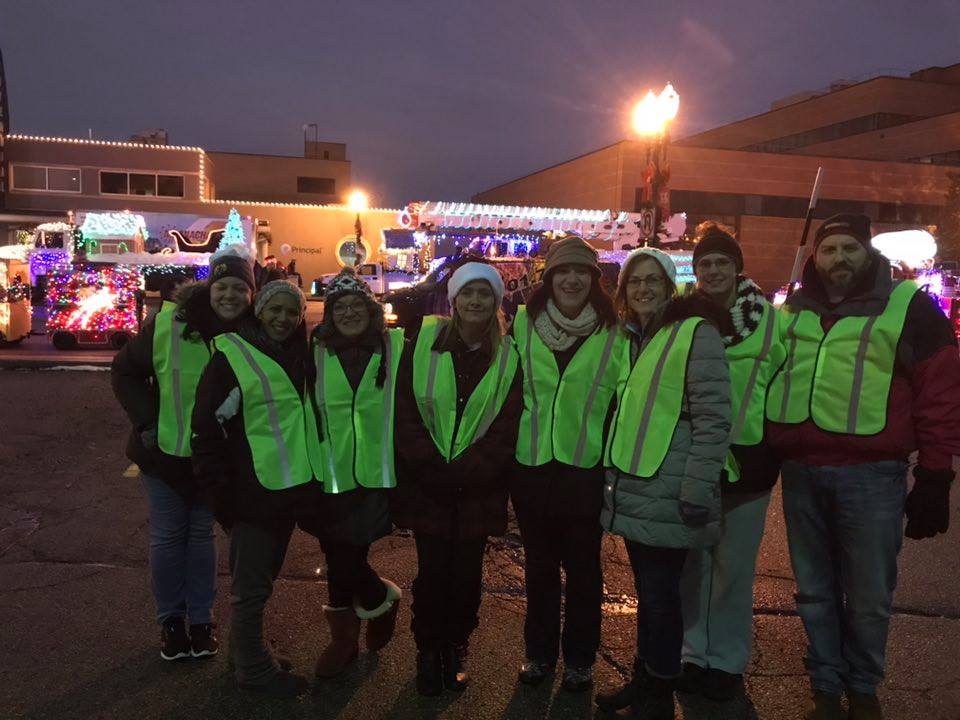 Parades
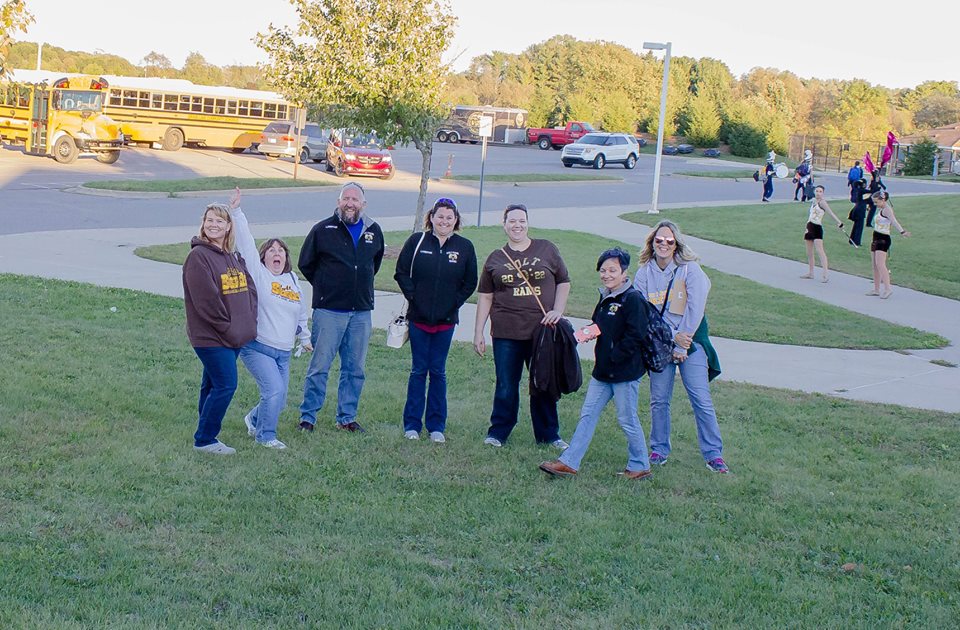 Chaperone Events and Trips
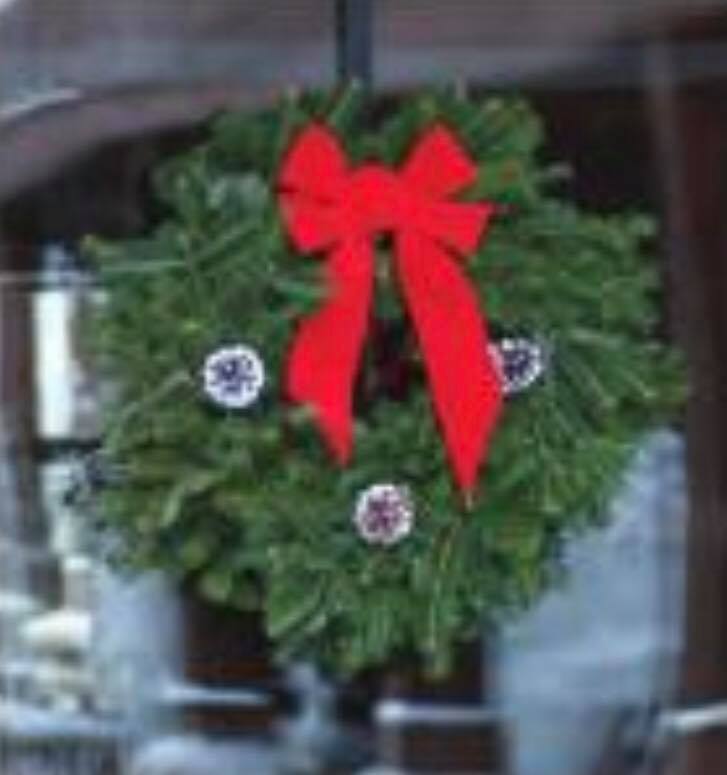 Donations, Spirit Wear
Fundraisers
Who Are The Boosters?All of You!
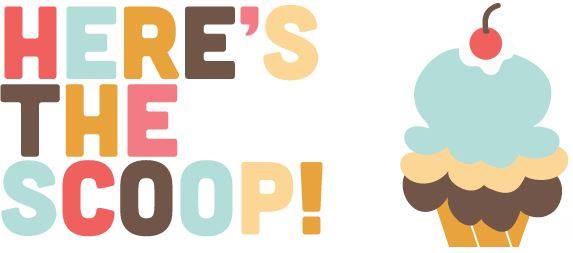 Board of Director Support
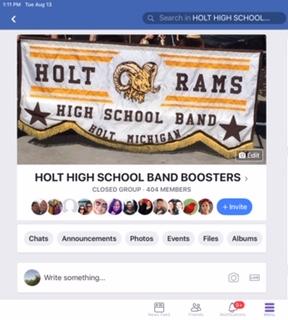 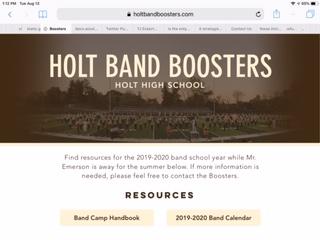 Vice President: Matt LincolnFace Book, Media
Treasurer: Lori UnderhillAssistant Treasurer: Jen Elliott
Secretary: MariaRosa Palmer
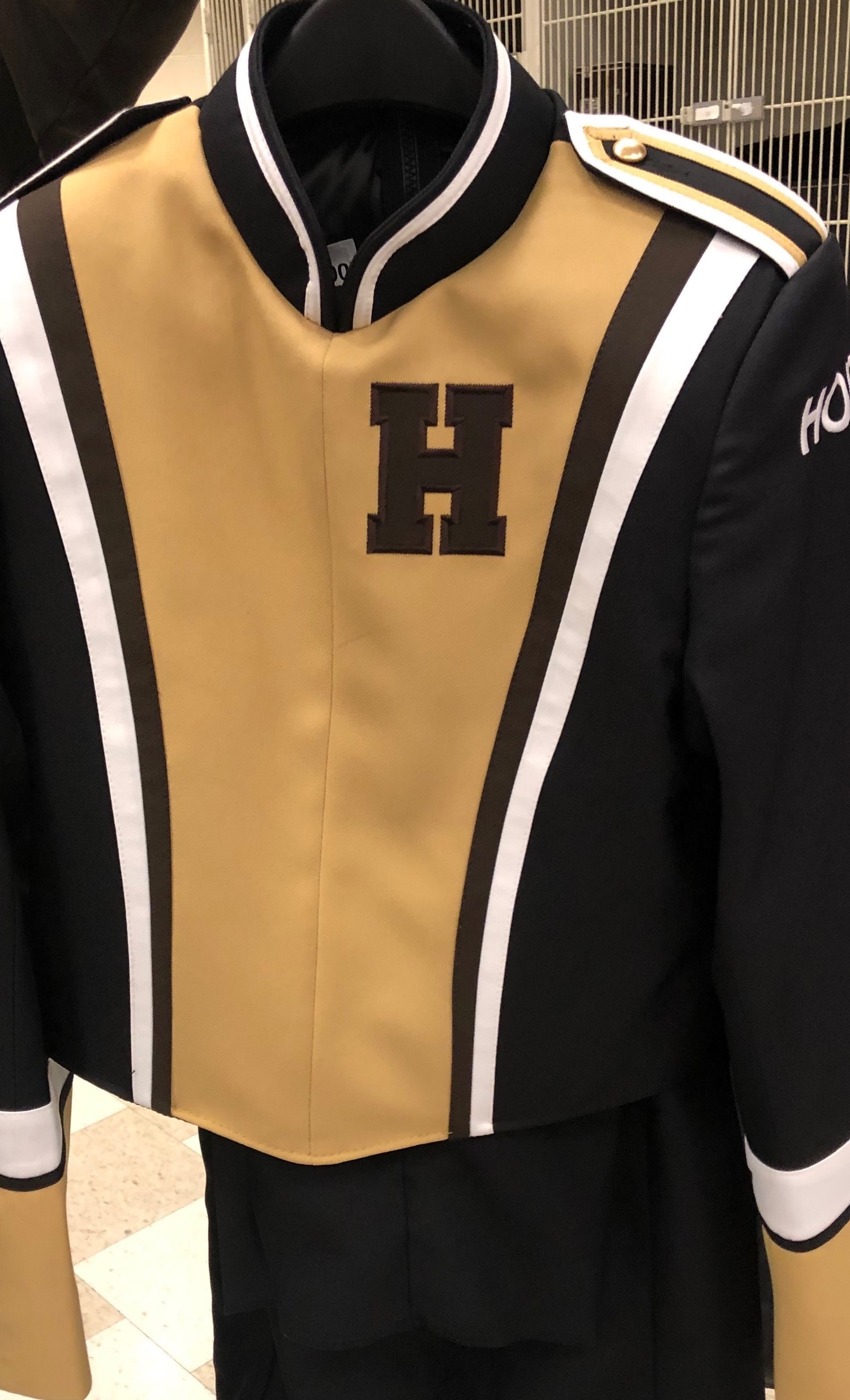 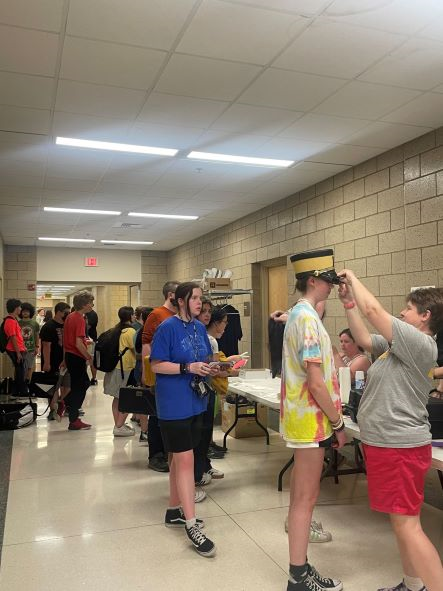 Uniform Chair:TBD
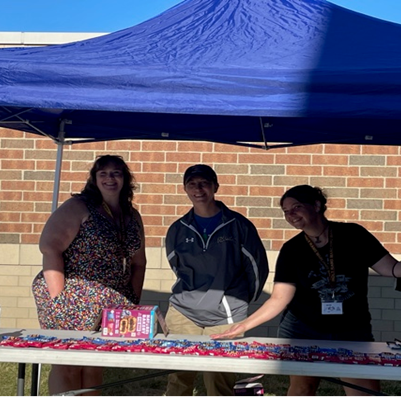 Volunteer Chair:Dawn Carmody- to be confirmed
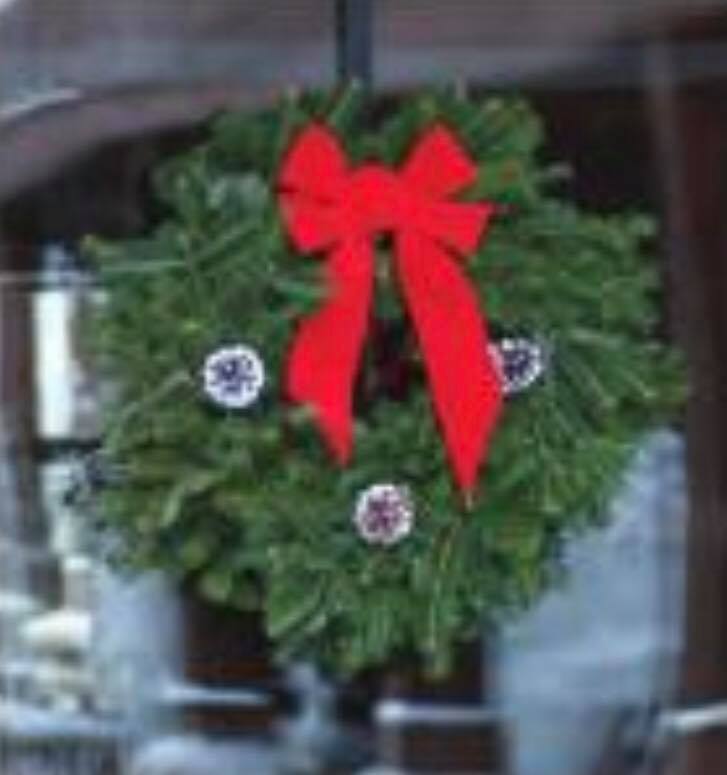 Fundraising Chair:Ann-Marie Lindley
Key Dates Going Forward
*See Mr Emerson’s Calendar for details on HHS Boosters Web Site 
https://www.holtbandboosters.com/
https://youtu.be/8RNo8tyWGp8